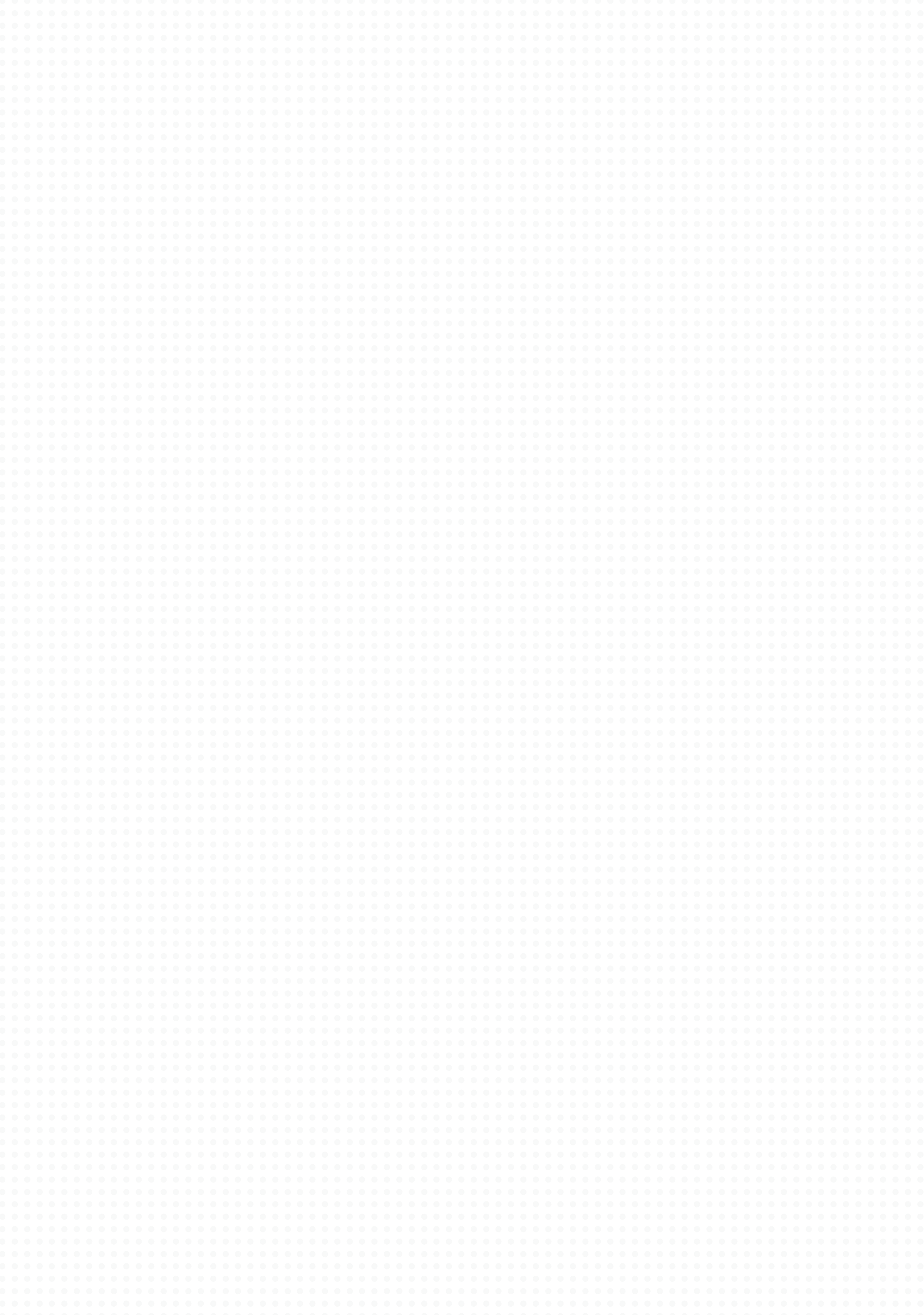 TESTCOMPLETE - KOMPLEKSOWE ŚRODOWISKO TESTOWE ALL IN ONE
B2B TEST TEAM
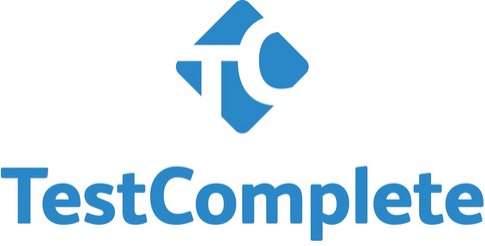 Adam Rudzki
Agenda:
Czego się dowiemy dzisiejszego wieczoru:
Dlaczego potrzebujemy rozwiązań All in One
Rozwiązania dostępne na rynku
Wstęp do Testcomplete
Jak pisać testy? 
Wady i zalety TC
Live Coding - napiszmy przykładowy test automatyczny!
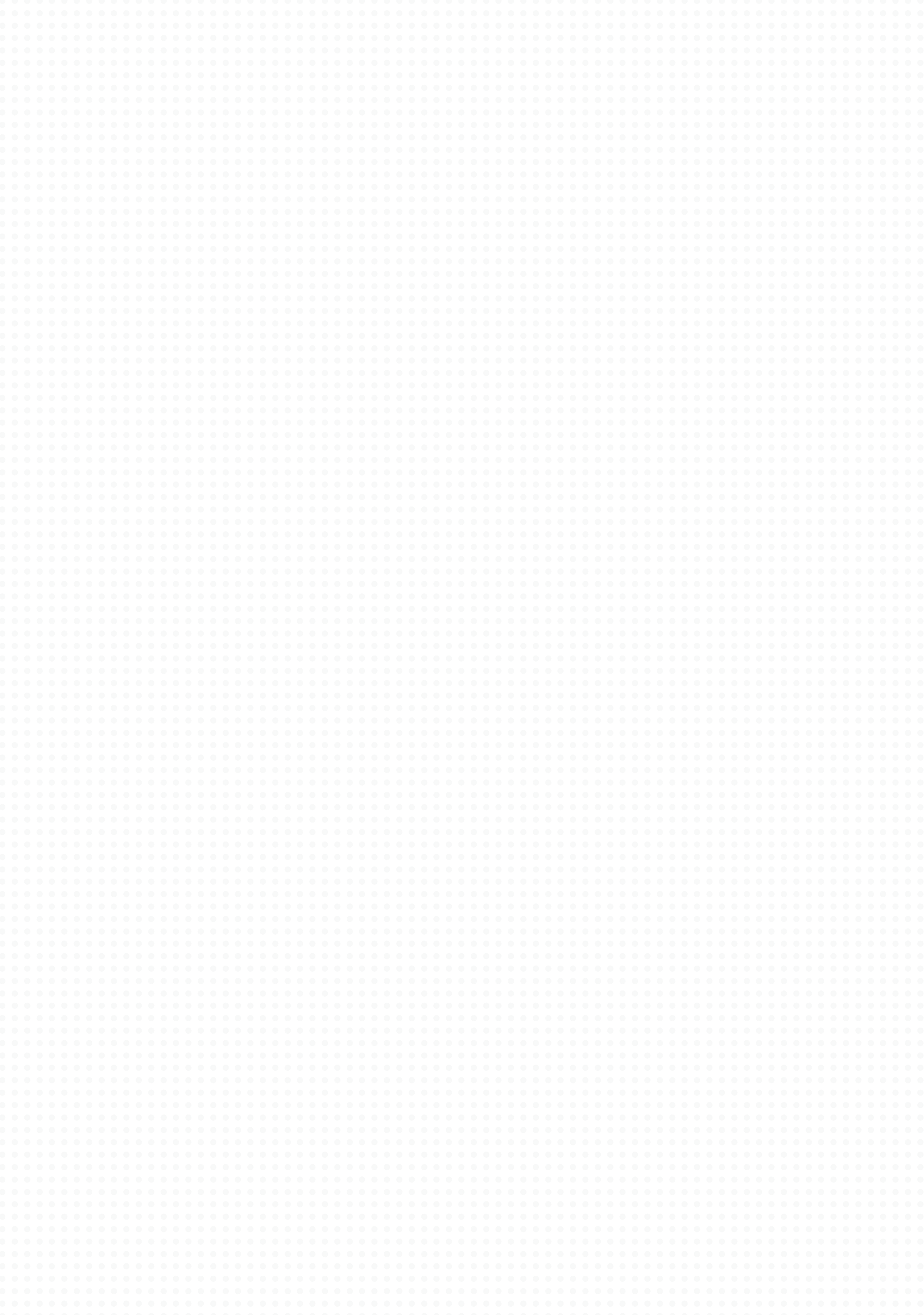 ADAM RUDZKI
O mnie
Krótko
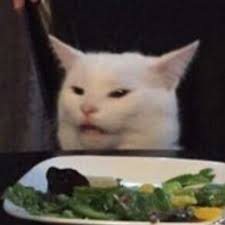 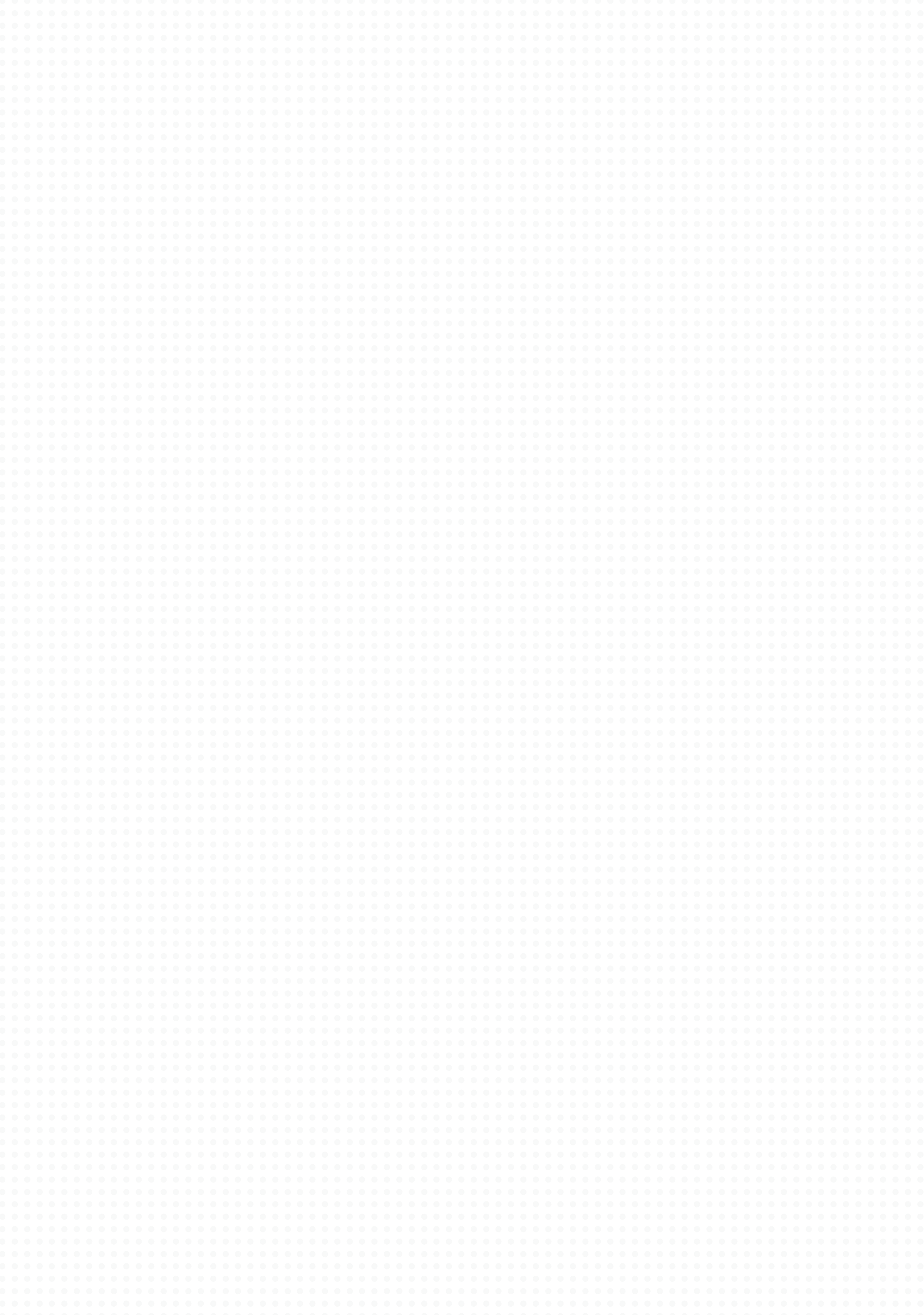 Automatyzacja testów
Jakie problemy stoją przed organizacją?
Mnogość systemów informatycznych
Wiele środowisk testowych
Różne przeglądarki
Aplikacje mobilne: urządzenia i OS
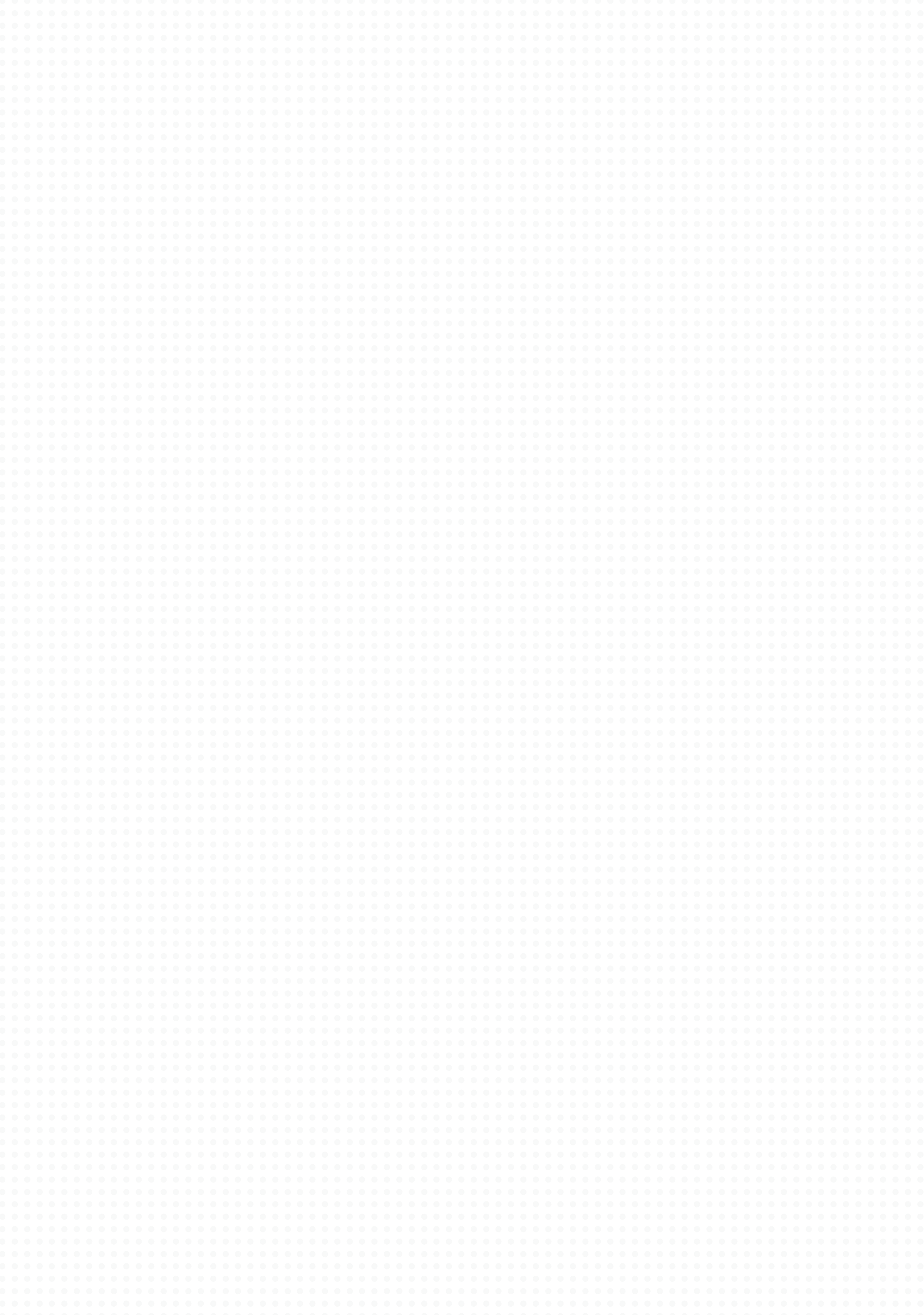 Potrzeba unifikacji
Problemów ciąg dalszy
Różne frameworki dla każdej technologii
Kilka języków programowania
Zarządzanie środowiskami testowymi
Dokumentowanie
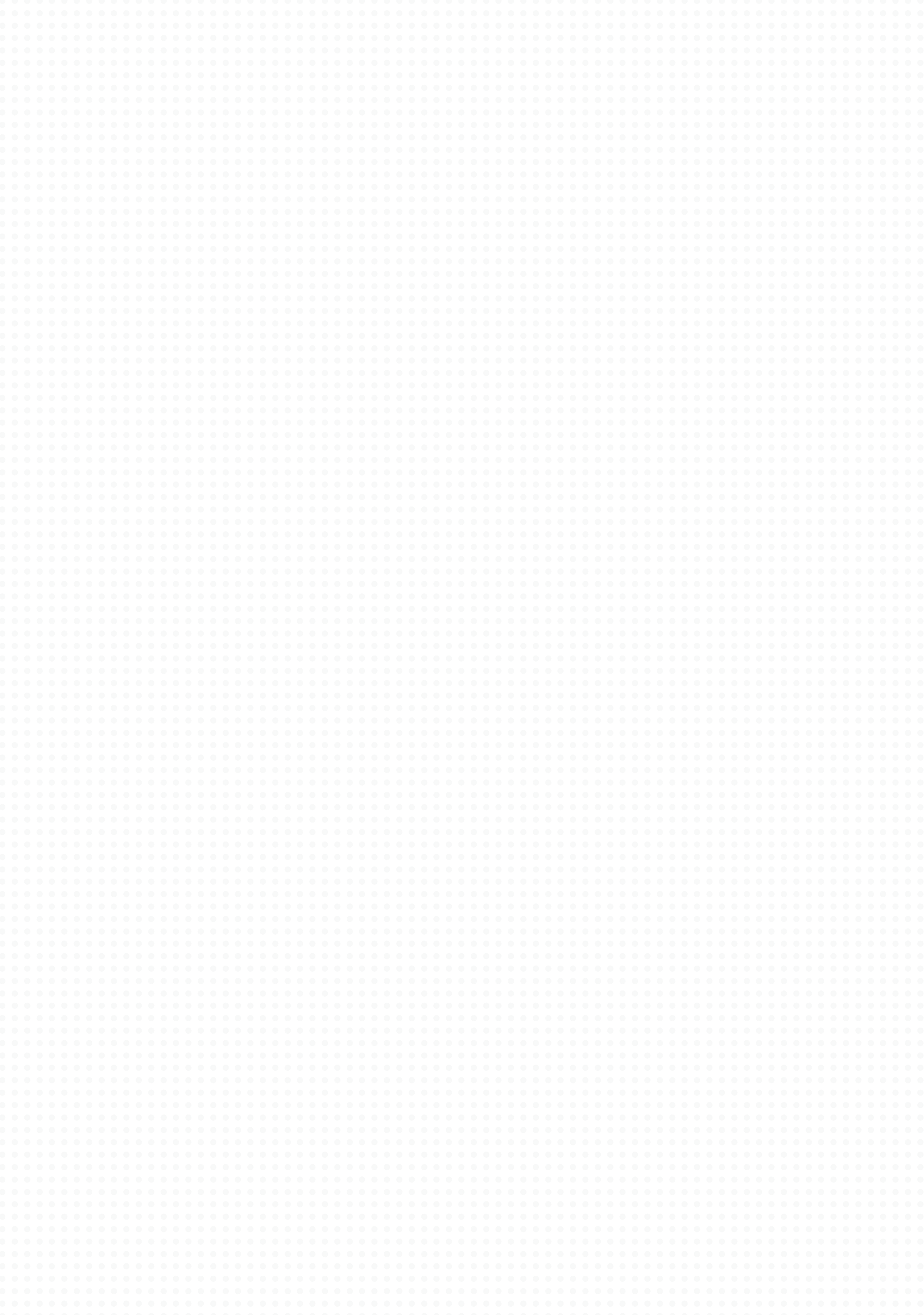 All-in-One
Zintegrowane platformy testowe
Różne środowiska i technologie w jednym środowisku testowym
Jeden wspólny język programowania
Łatwe zarządzanie testami i zgłaszaniem błędów
Prosta integracja z CI/CD i aplikacjami 3'rd party
Dostępne na rynku rozwiązania All-in-One:
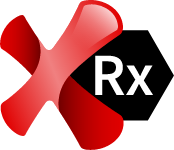 Micro Focus UFT
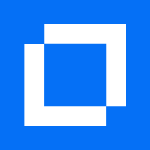 Ranorex Studio
Smartbear Testcomplete
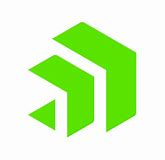 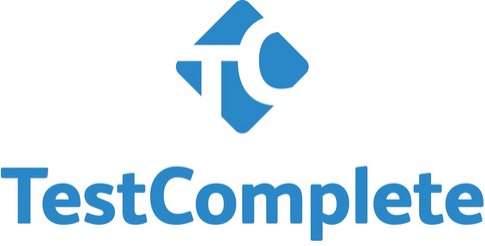 Telerix Test Studio
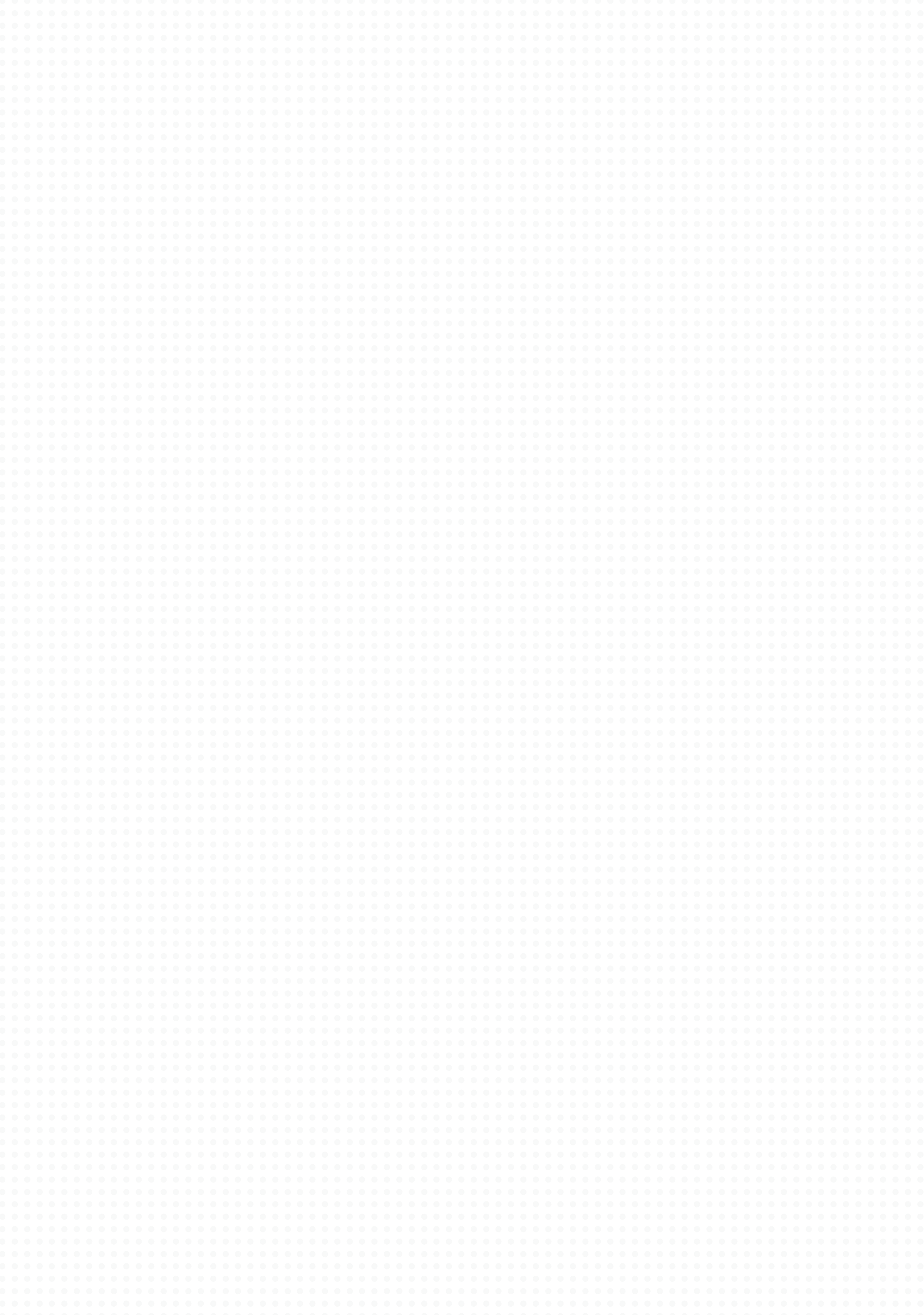 NAJWIĘKSZE PROBLEMY W ROZWIJANIU APLIKACJI WG. CEO
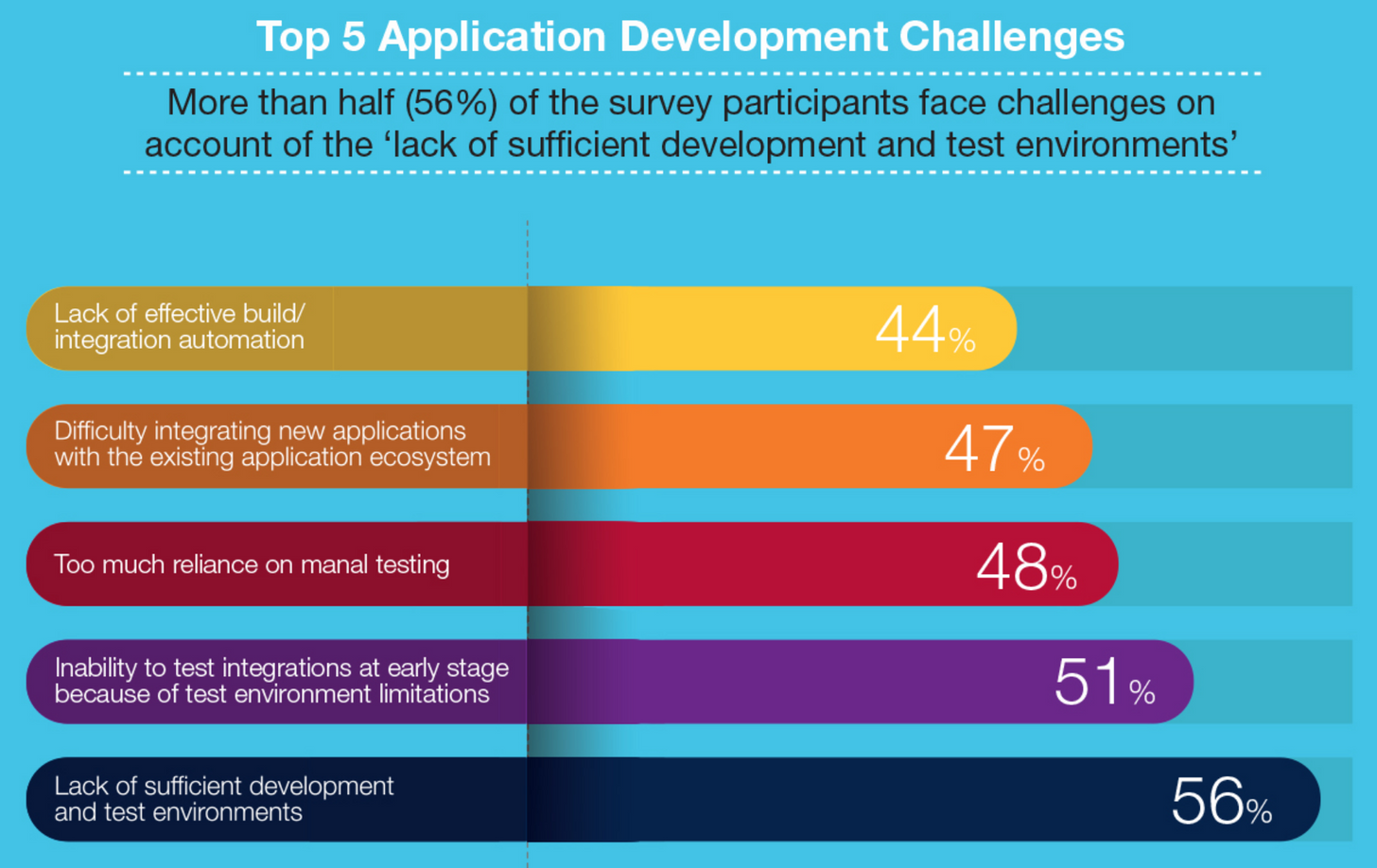 Żródło: https://www.capgemini.com/wp-content/uploads/2017/09/world-quality-report-2017-2018-e28094-overview-infographic.jpg
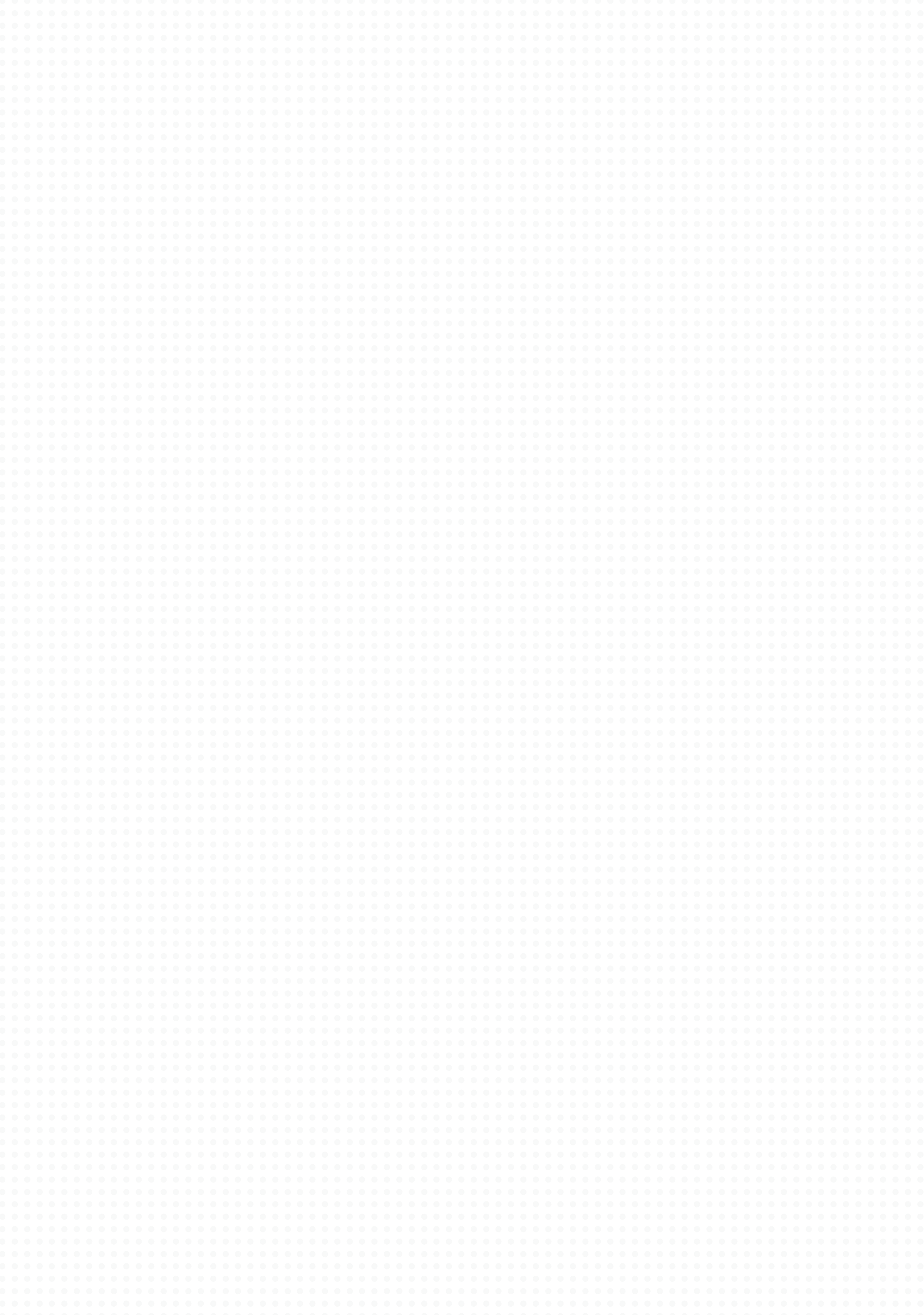 Ciąg dalszy słupków i wykresów.. :)
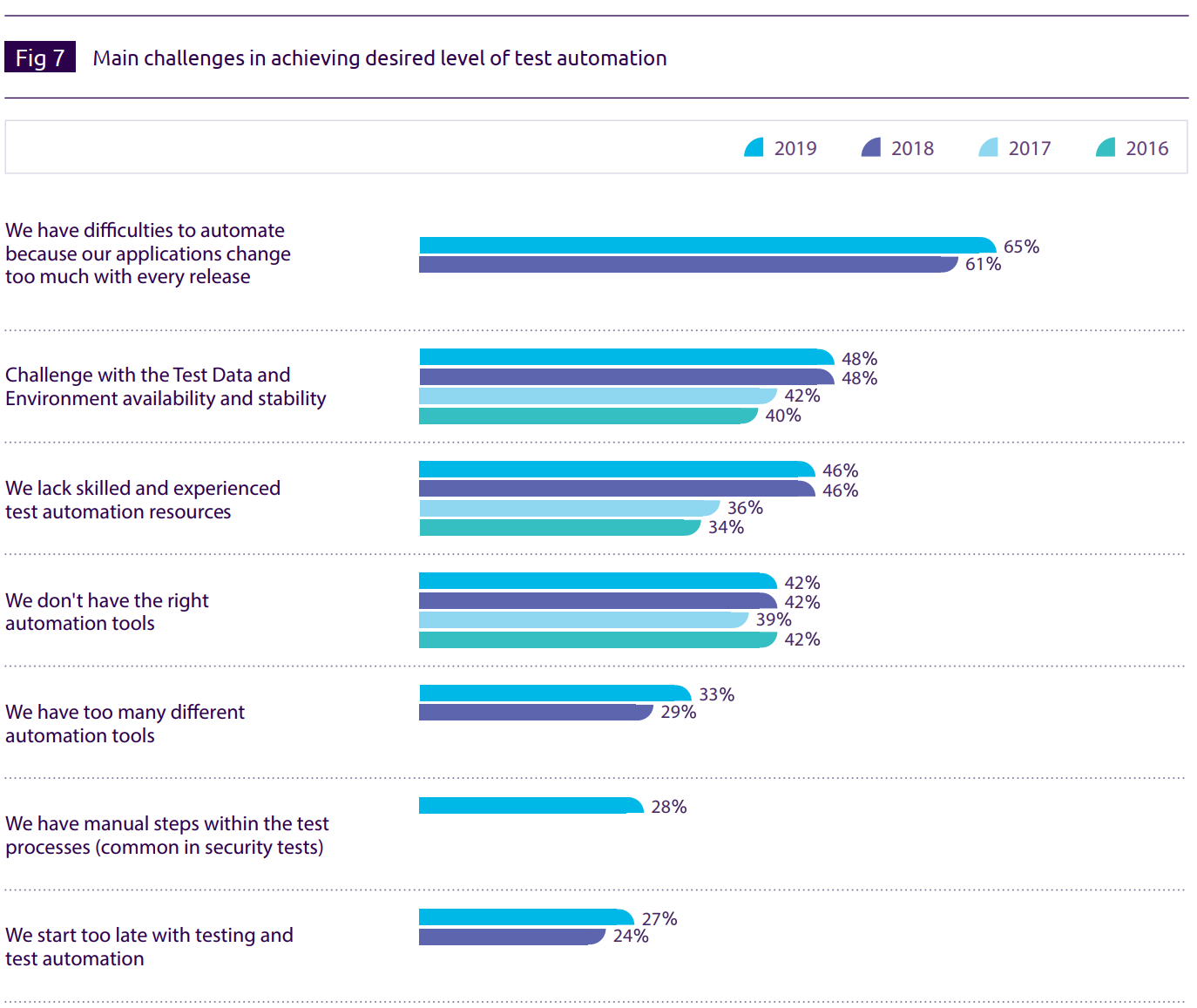 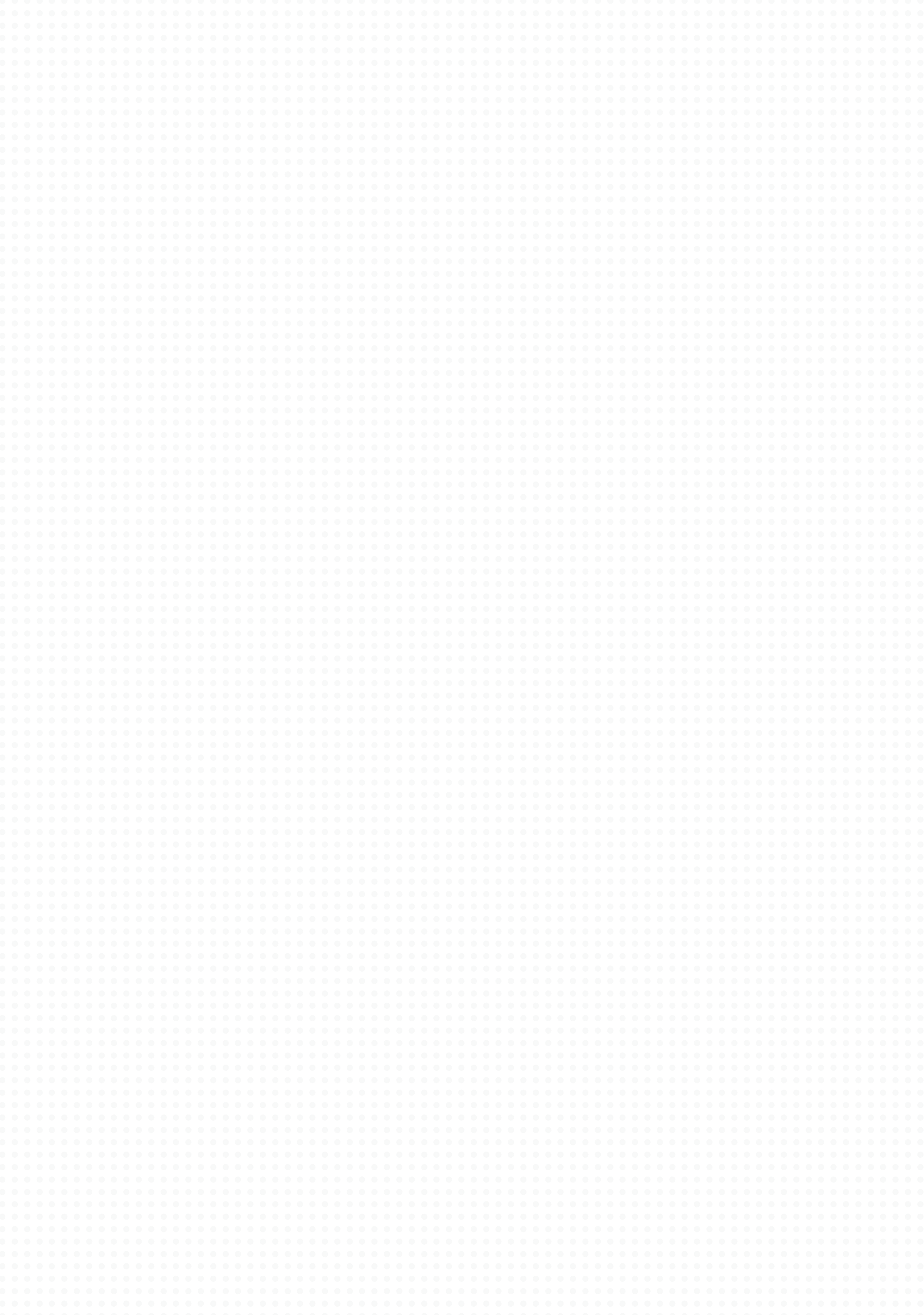 AUTOMATYCZNE TESTY UI
ROZPOZNAWANIE OBIEKTÓW
TESTOWANIE WWW
DATA-DRIVEN TESTING
KEYWORD-DRIVEN TESTING
ROZBUDOWANE LOGOWANIE
TestComplete
Tworzenie testów poprzez nagrywanie, Keywordy i tworzenie skryptów testowych
Poprzez ich właściwości oraz rozpoznanie wizualne wykorzystujące technologię AI
Wspiera wszystkie główne przeglądarki WWW, niestety bez Opery :(  #bojowkaopery
Automatyczne raporty, logowanie kroków i nagrywanie przebiegu testów, integracja z rozwiązaniami 3'rd party
Główne funkcje:
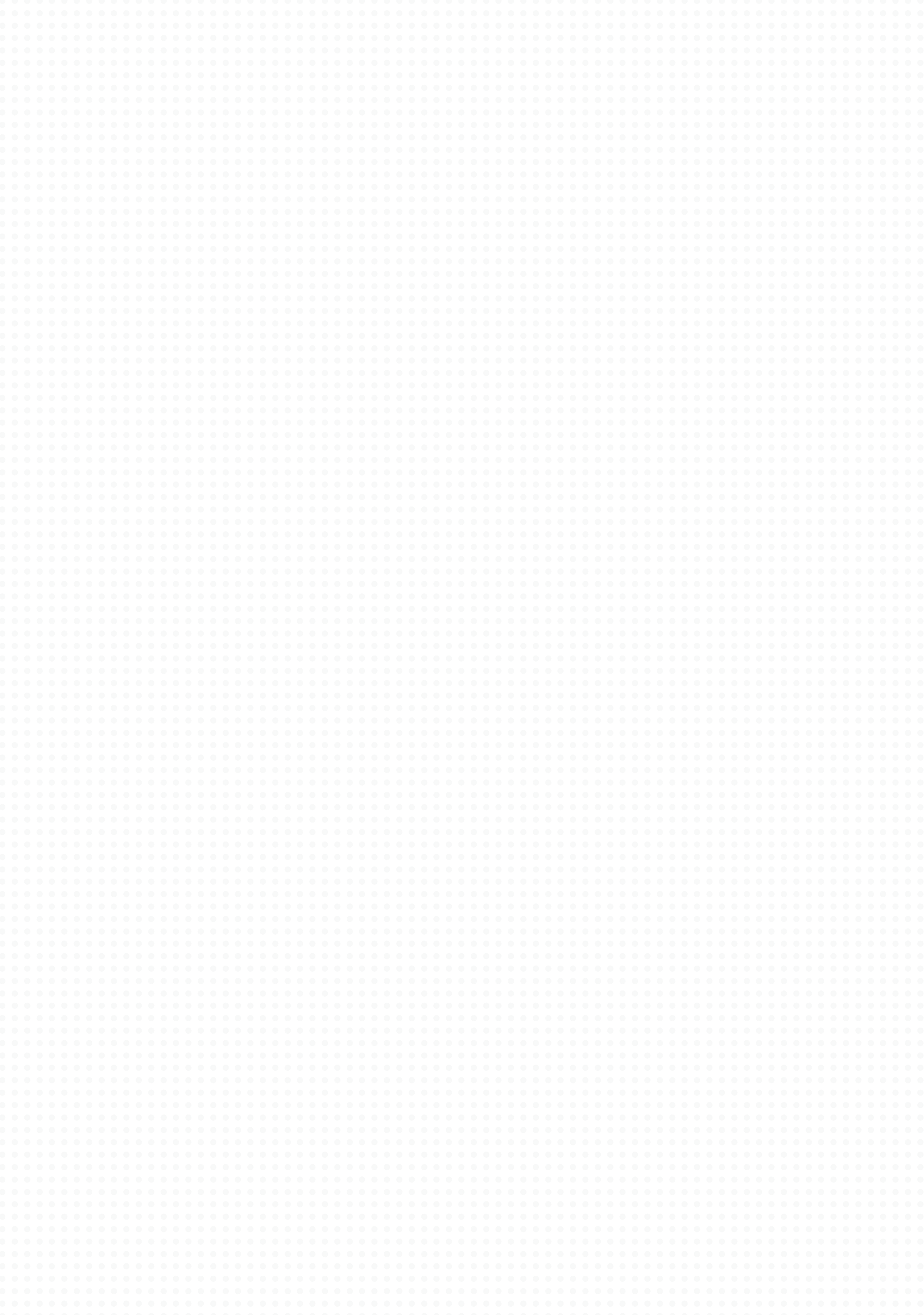 Moduły TC
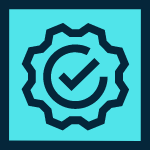 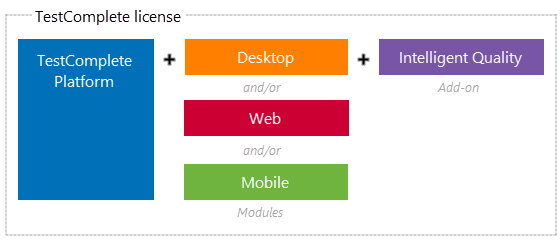 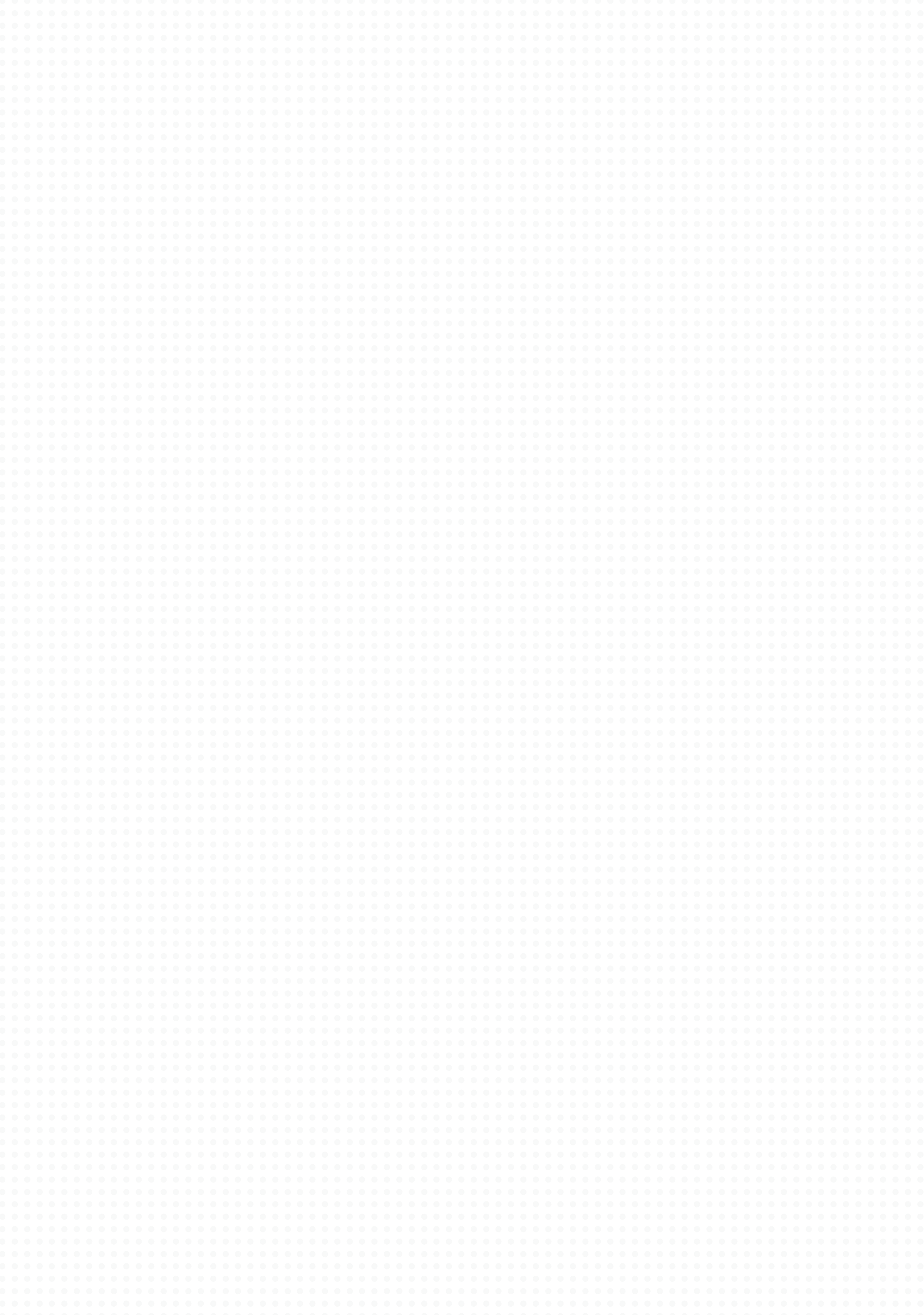 A teraz przejdźmy do aplikacji:
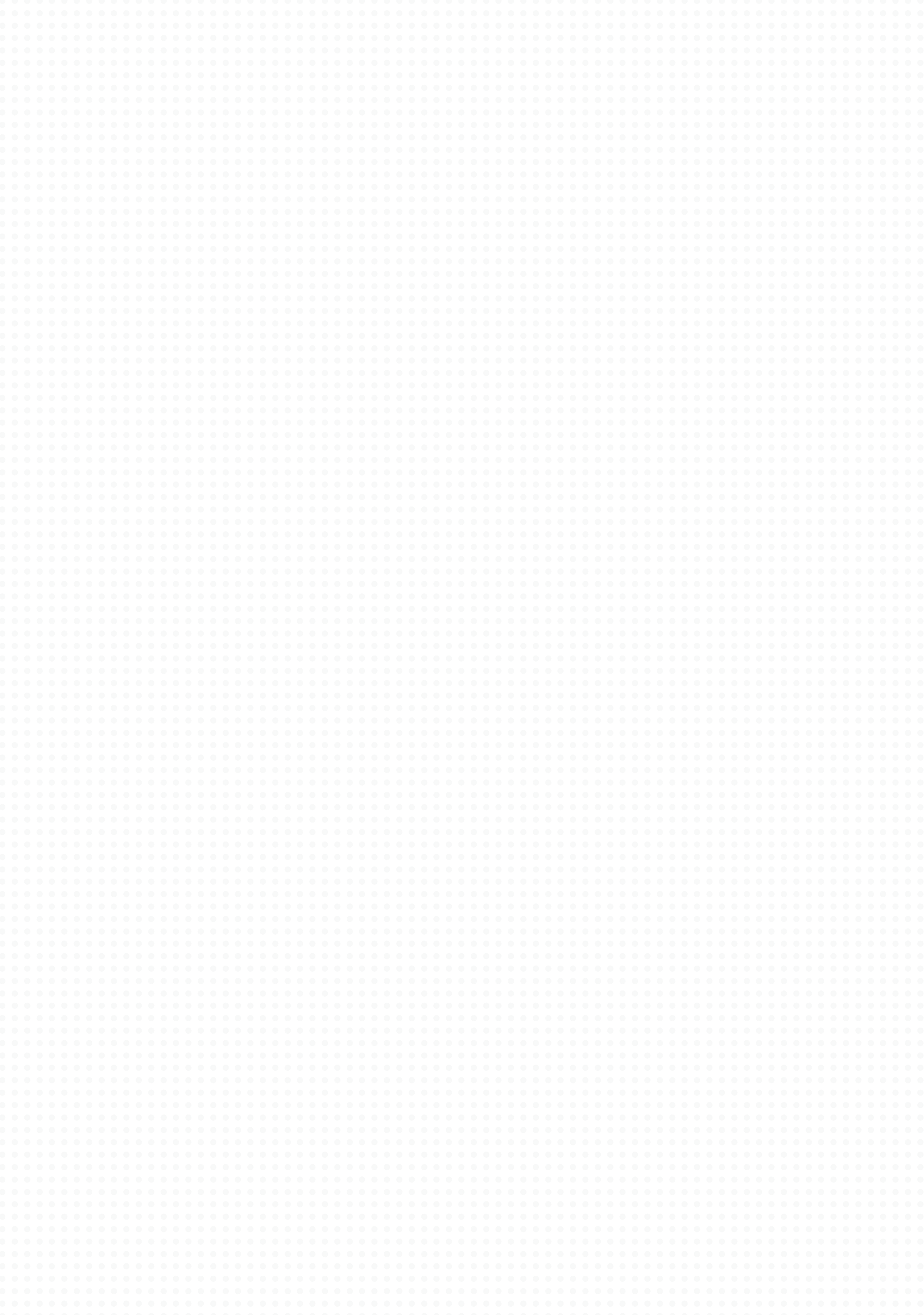 TANIO
SZYBKO
Dobrze
Koszt licencji jest niemały, jednak czy jako organizacja możemy oszczędzać na jakości? Czy Open Source jest faktycznie darmowy?  Jak można wycenić wsparcie community vs. product support
Poziom wejścia jest niski jednak perfekcja i prawidłowe podejście wymaga dużego nakładu pracy i ciągłego pielęgnowana testów. Testy składa się klocek po klocku, zajmuje to na początku dużo czasu
Czy chcemy mieć testy które pokryją nam tylko podstawowe wymagania i happy path'y? Czy możemy zagwarantować że rezultaty testów mają odzwierciedlenie w rzeczywistości? Czy chcemy mieć święty spokój z testami automatycznymi? :)
CZY WARTO?
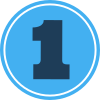 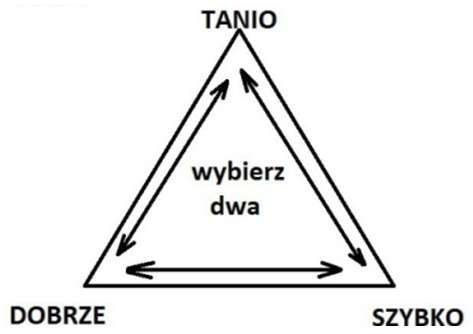 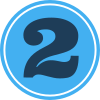 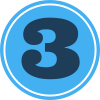 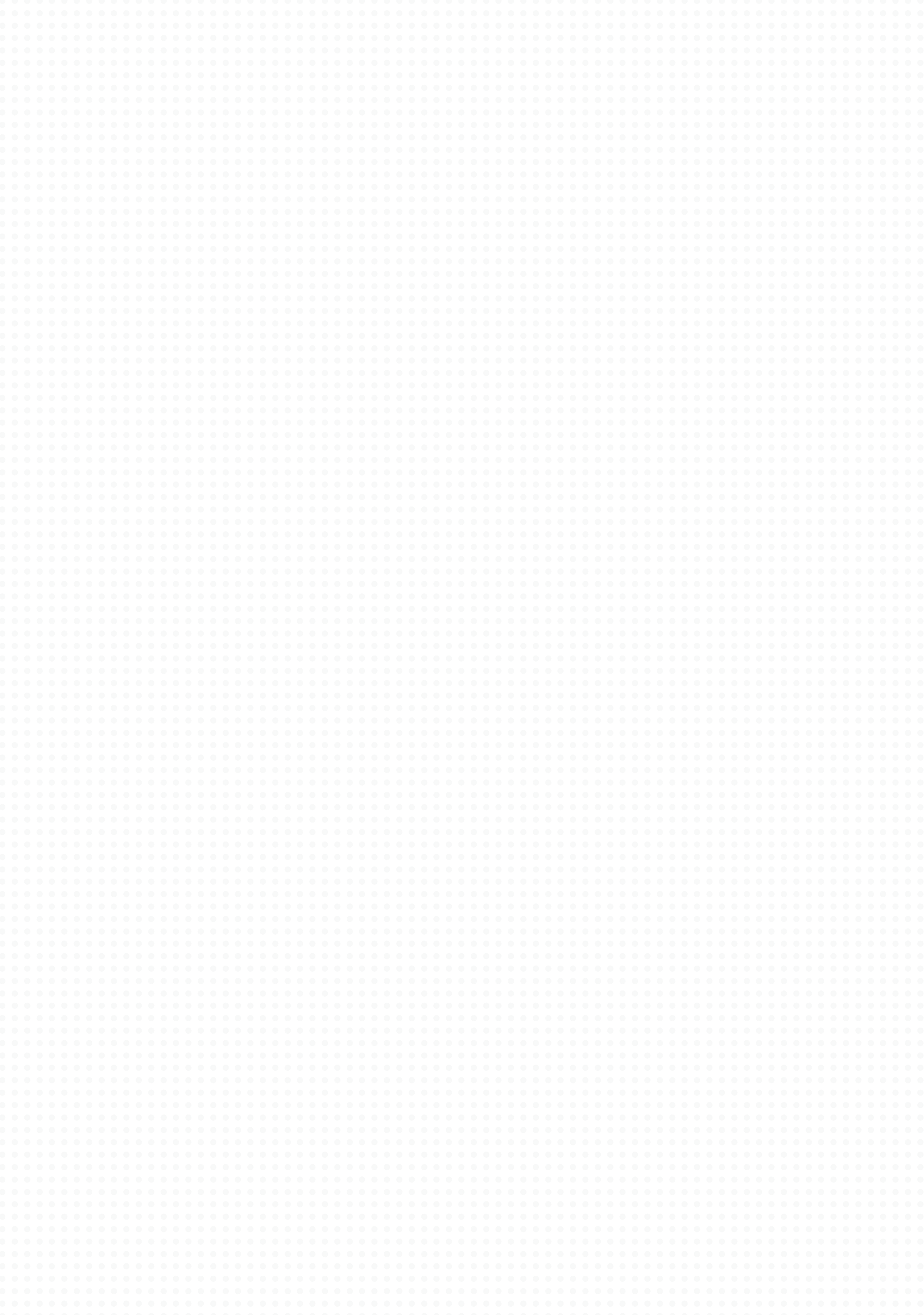 OFICJALNA STRONA PRODUKT
TECH SUPPORT
COMMUNITY
https://community.smartbear.com/t5/TestComplete-Community/ct-p/TestComplete_forum
https://support.smartbear.com/testcomplete/
https://smartbear.com/product/testcomplete/overview/
DODATKOWE ŹRÓDŁA INFORMACJI
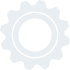 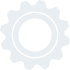 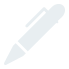 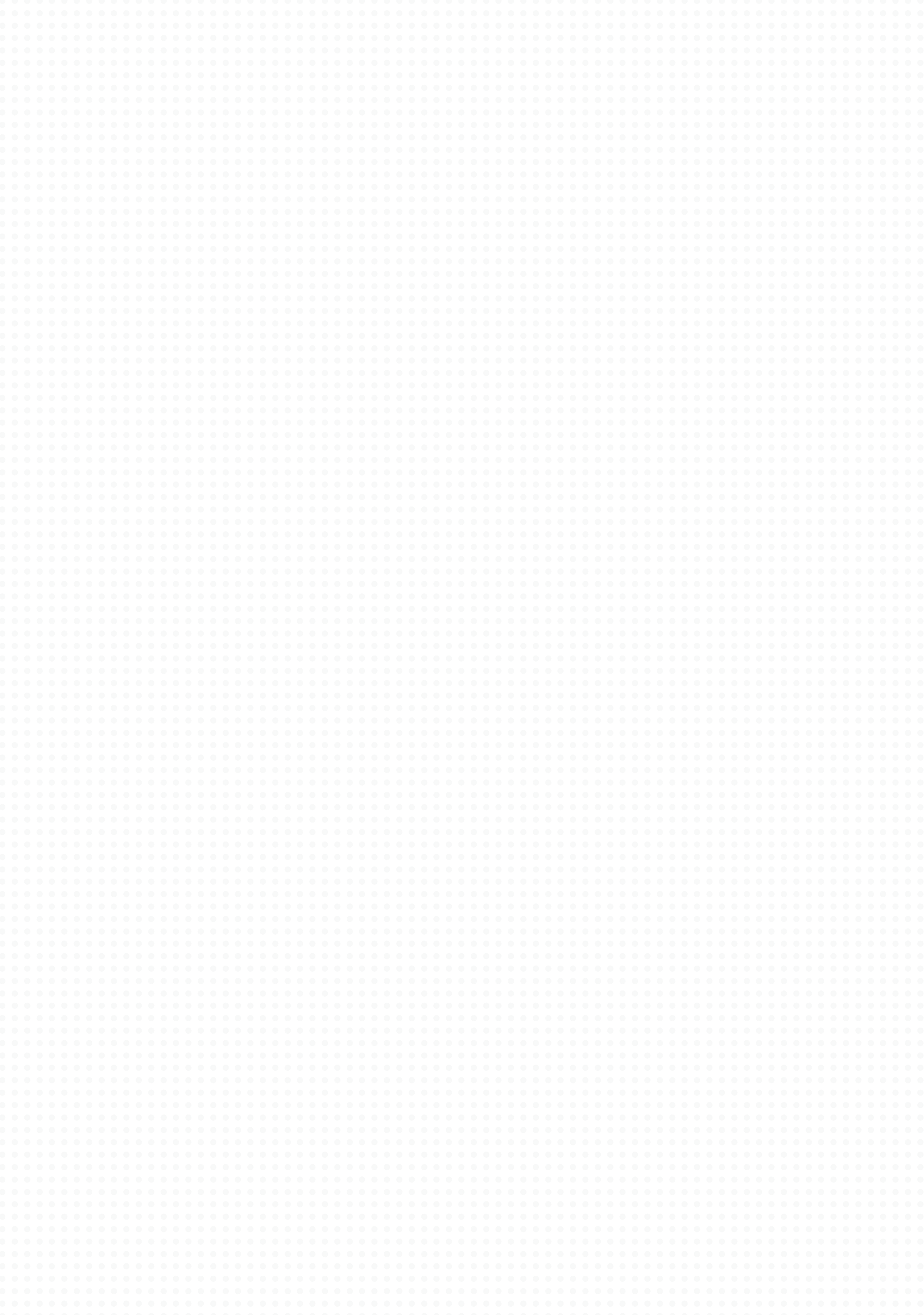 Pytania?
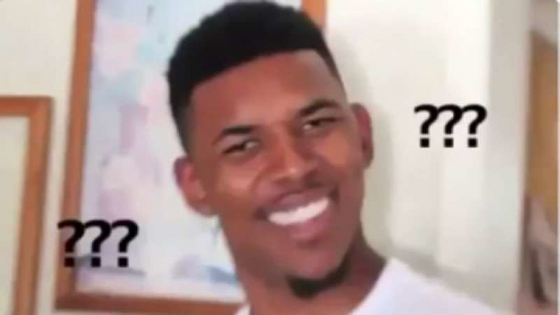 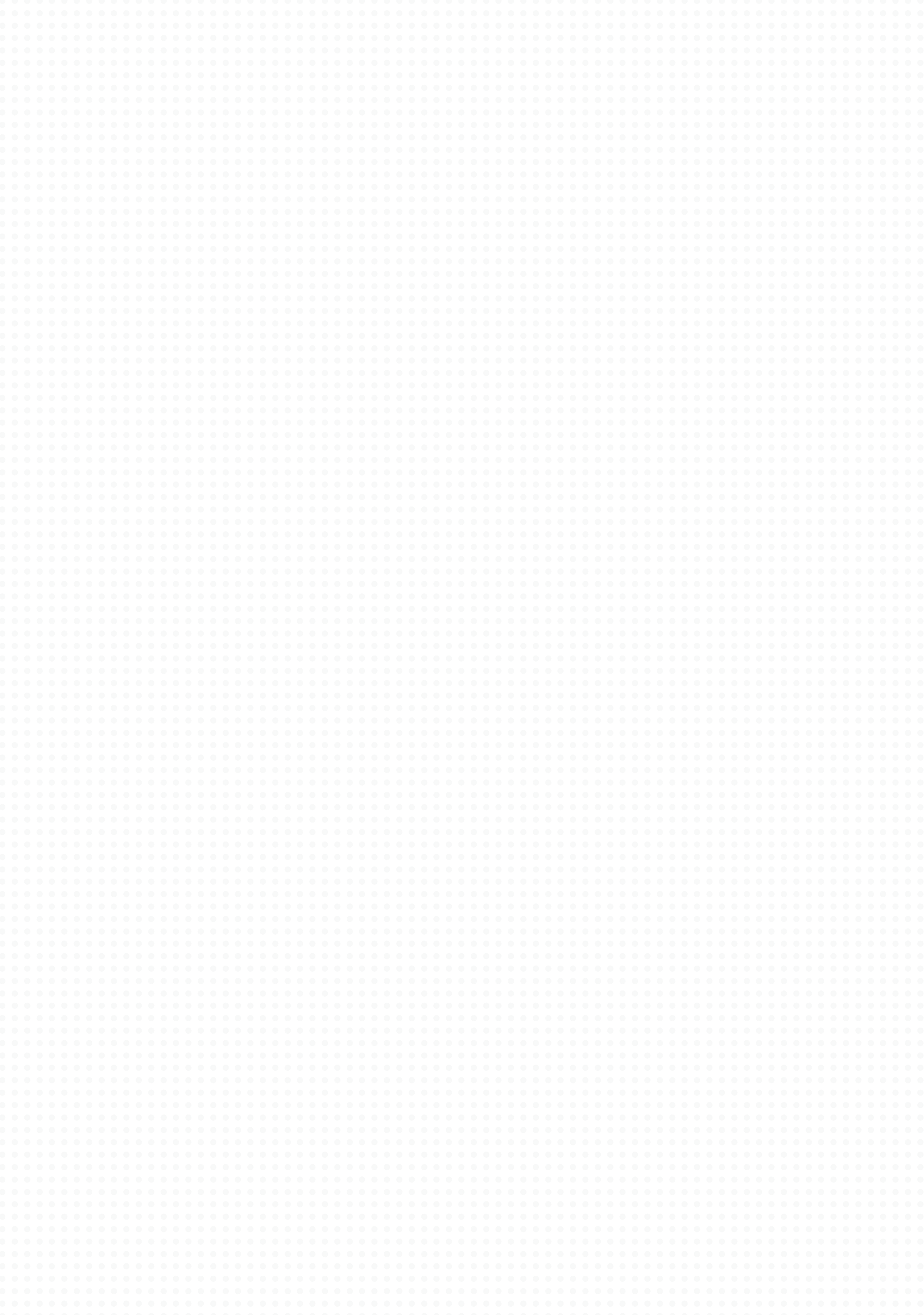 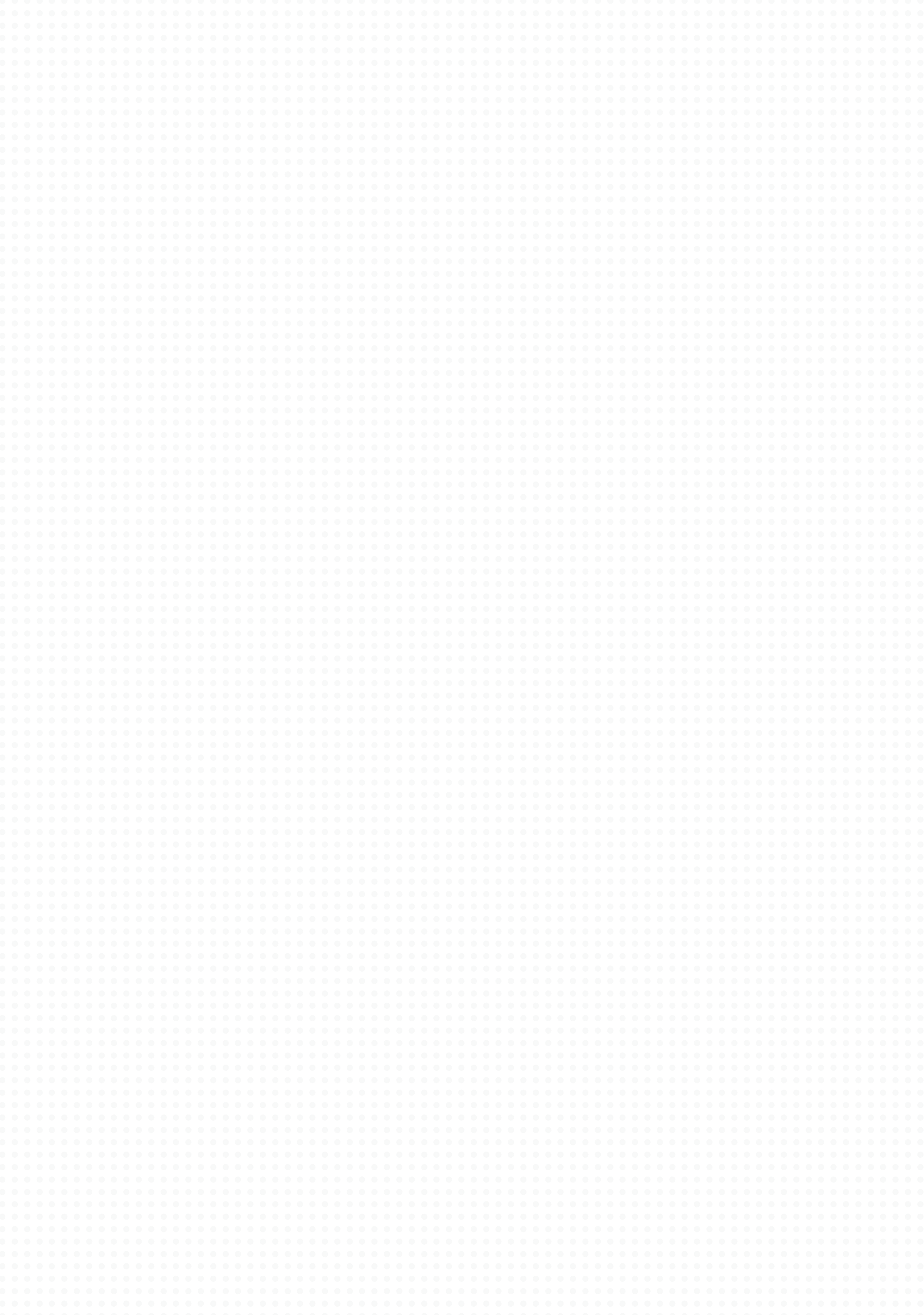 "Dziękuję bardzo"
ALBERT EINSTEIN